Elektronisk melding om dødsfall og dødsårsak
Informasjon om innføring
05.10.2022
Innhold i presentasjonen
1
Bakgrunn – hvorfor innføres elektronisk melding om dødsfall og dødsårsak
2
Om løsningen og arbeidsprosessene som påvirkes
3
Endringer i rutiner, informasjon om meldeplikt, journalføring
4
Henvisning til ytterligere informasjon
Elektronisk melding om dødsfall og dødsårsak
Bakgrunn
Bakgrunn
Bakgrunnsinformasjon
Skatteetaten lanserte i 2019 et modernisert Folkeregisteret, en bærebjelke i velferdssamfunnet. Store deler av offentlig og privat sektor baserer seg på at Folkeregisteret er dagsaktuelt og korrekt.
Et oppdatert og dagsaktuelt Dødsårsaksregister (DÅR) kan brukes i løpende helseovervåkning og beredskap. 
Elektronisk innmelding av dødsfall og dødsårsaker er en nødvendig forutsetning for et raskt oppdatert Folkeregister og Dødsårsaksregister.
Bakgrunn
Oppdraget for helsetjenesten
Felles samarbeidsprogram for modernisering av Folkeregisteret i helse- og omsorgssektoren
Persontjenesten
Melding om dødsfall
Melding om fødsel
«Fra 3-lags papirskjema til elektronisk løsning som også omfatter melding om dødsårsak»
«Tilrettelegger enhetlig informasjonsgrunnlag 
tilpasset sektorens behov for tilgjengelighet til folkeregisterinformasjon»
«Eksisterende elektroniske løsning oppgraderes for tildeling av fødselsnummer fra modernisert folkeregister»
Ble tidligere rapportert på papir
Tok 5-16 dager før Folkeregisteret ble oppdatert
~40.000 dødsfall pr. år (69% fra primær og 31% sykehus)
Fra 1. januar 2022 ble det lovpålagt å melde dødsårsak elektronisk
Elektronisk melding av dødsfall og dødsårsak gjør at Folkeregisteret og Dødsårsaksregisteret blir raskere oppdatert 
Økt kvalitet i registrering av dødsårsak samt bedre personvern for avdøde når sensitiv medisinsk informasjon ikke lenger blir distribuert til flere ulike aktører
Bakgrunn
Helsetjenesten sender melding om dødsfall til Folkeregisteret og dødsårsak til Dødsårsaksregisteret
FolkeregisteretSkattedirektoratet
Elektronisk melding om dødsfall og dødsårsak
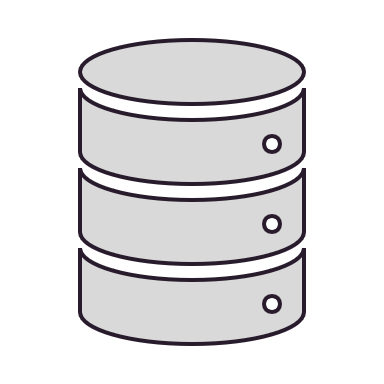 Oppslag personopplysninger
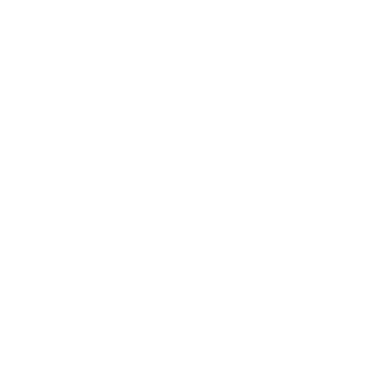 DødsårsaksregisteretFolkehelseinstituttet
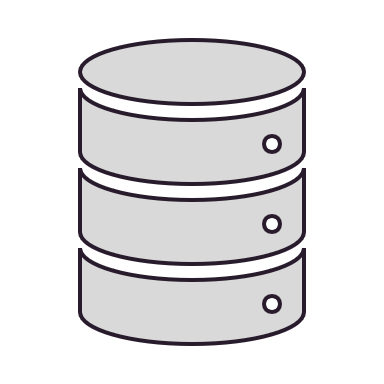 Helsetjenesten
Bakgrunn
Hvordan kan modernisert Folkeregister muliggjøre gevinster?
Rikere
Raskere
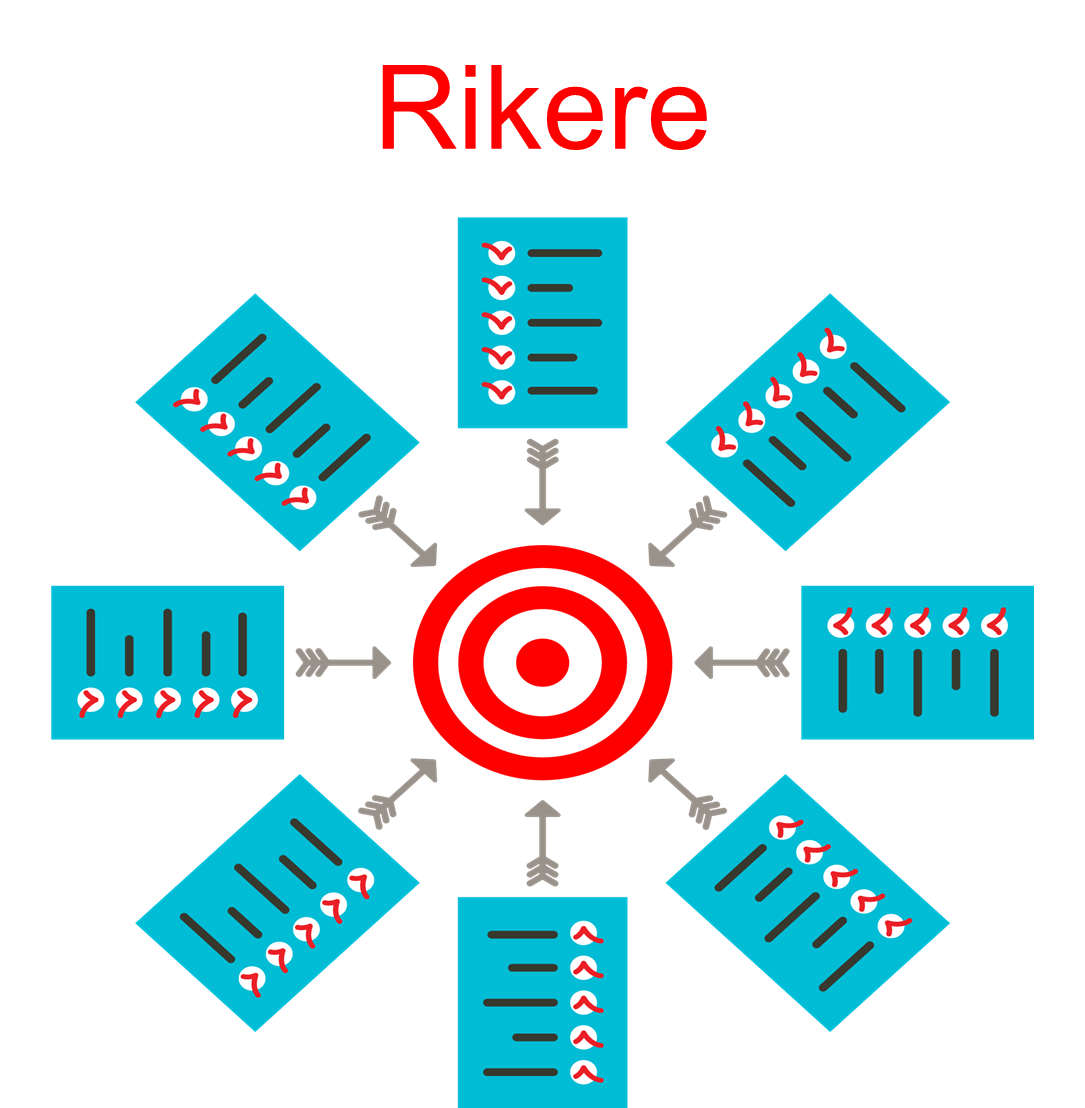 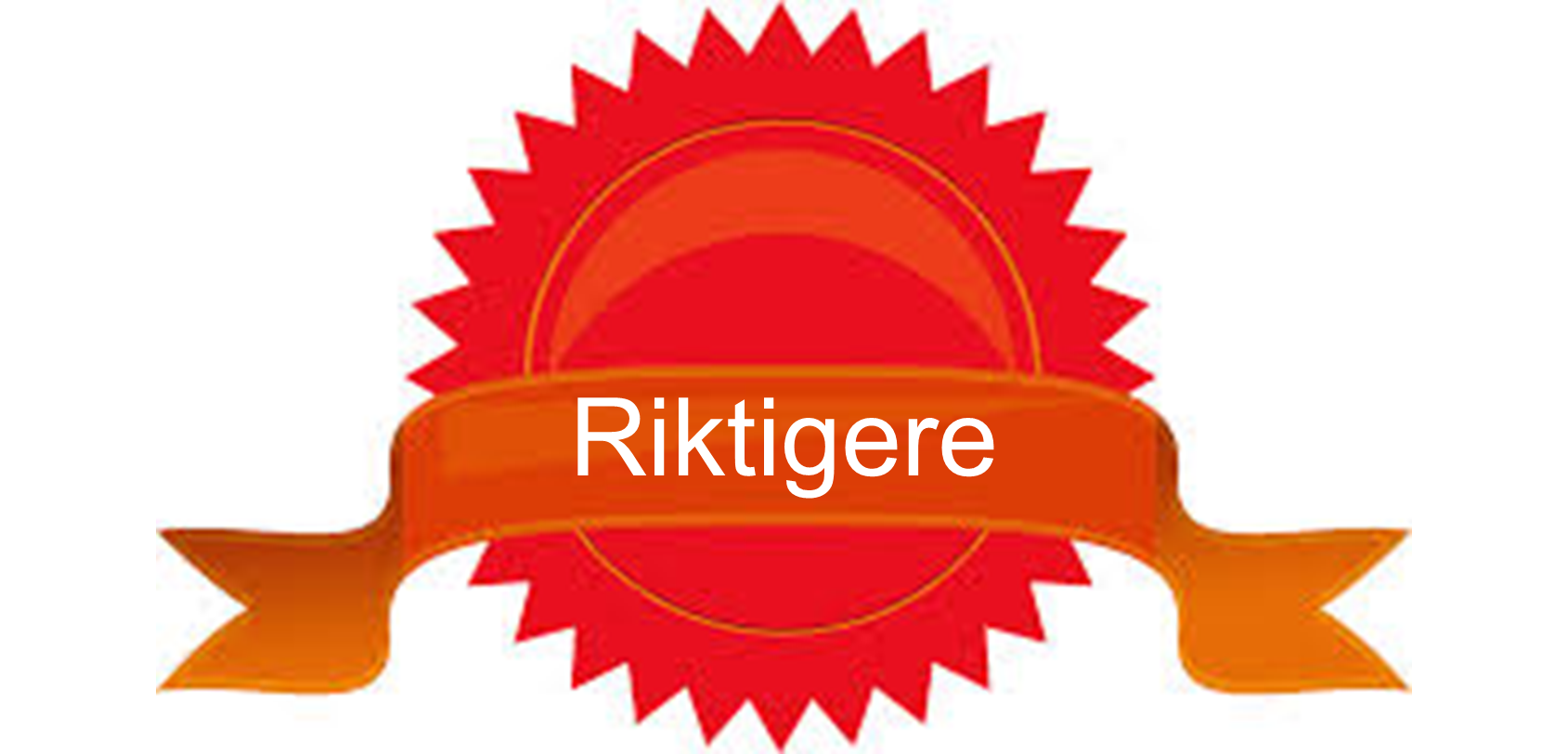 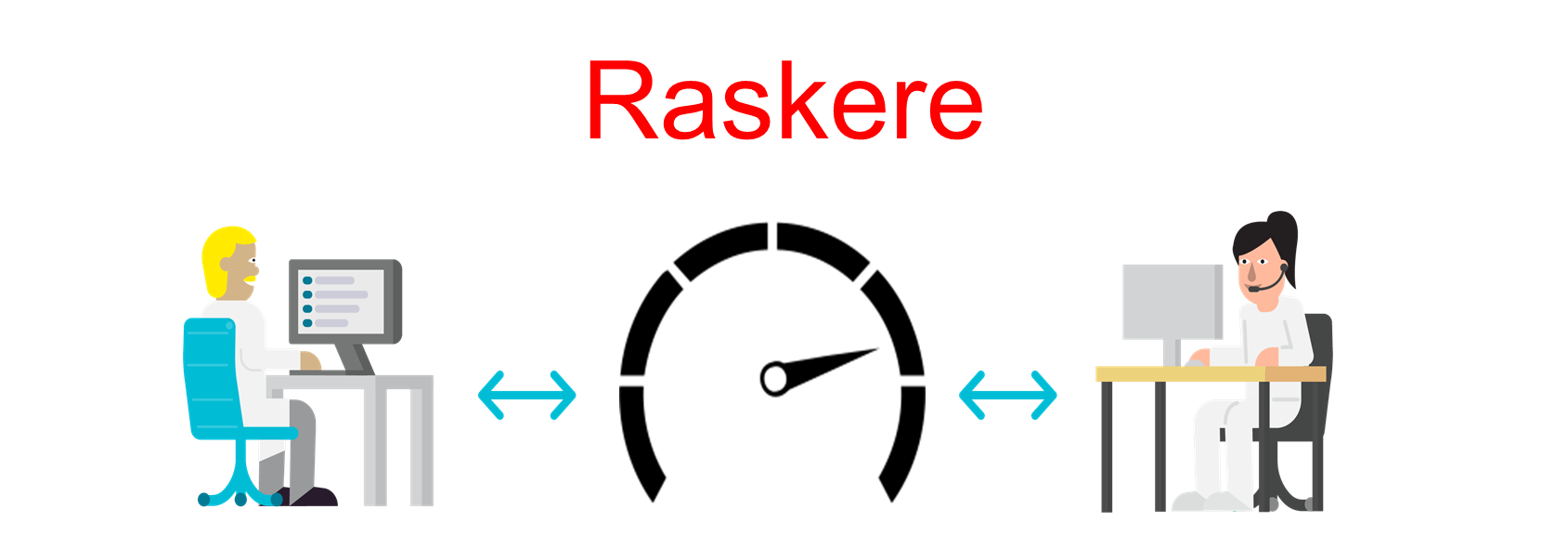 Riktigere
Sanntidsoppdatering av Folkeregisteret ved hendelser
Nye og endrede informasjonsfelter
Økt kvalitet på folkeregister-opplysninger
Raskere informasjon om fødsel/fødselsnummer
Raskere informasjon om dødsfall
Raskere oppdatering av adresseendringer
Kortere tid før asylsøkere får D-nummer
Delt bosted og delt foreldreansvar for barn
Oppholdsadresse i tillegg til folkeregisteradresse
Kontrollert ID
Informasjon om verge
Endringer meldes løpende inn elektronisk istedenfor på papir
Automatisert saksbehandling ved endringer i folkeregisteret erstatter manuell saksbehandling
Plikt til å melde avvik ved feil i folkeregisteropplysninger
Elektronisk melding om dødsfall og dødsårsak
Om løsningen og arbeidsprosessene
Om løsningen og arbeidsprosessene
Fra papirskjema til elektronisk løsning
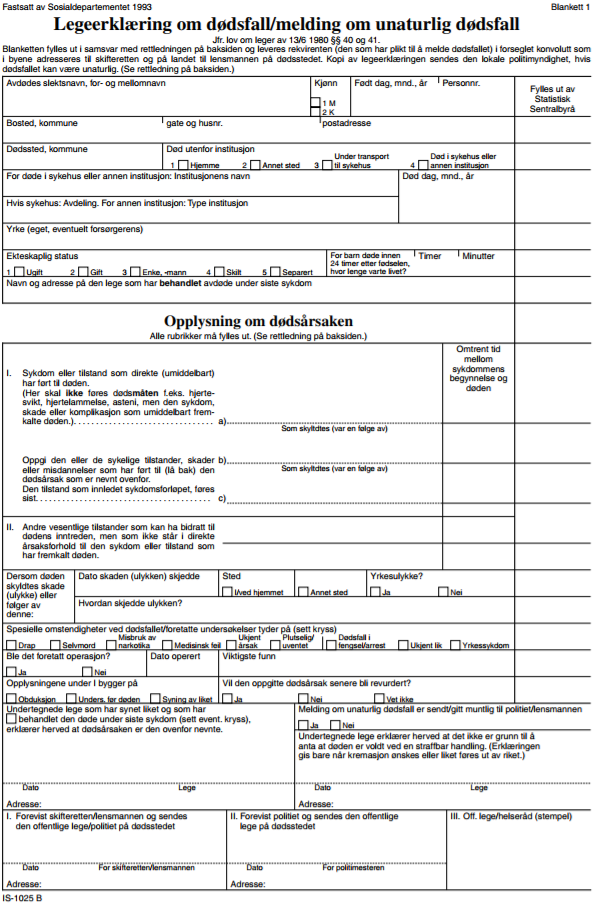 SKD
Modernisert Folkeregister
(FREG)
Melding om dødsfall
FHI
Dødsårsaks-registeret
(DÅR)
Melding om dødsårsak
05.10.2022
[Speaker Notes: Det er dette det dreier seg om – lage en elektronisk løsning av et papirskjema som har vært brukt i mange manuelle prosesser.]
Om løsningen og arbeidsprosessene
Eksempel på papirbasert prosess
Den papirbaserte løsningen innebar at samme informasjon ble registrert manuelt av flere instanser. 
Sensitive data om dødsårsak var tilgjengelige for mange aktører som strengt tatt ikke hadde hjemmel til å ha dem.
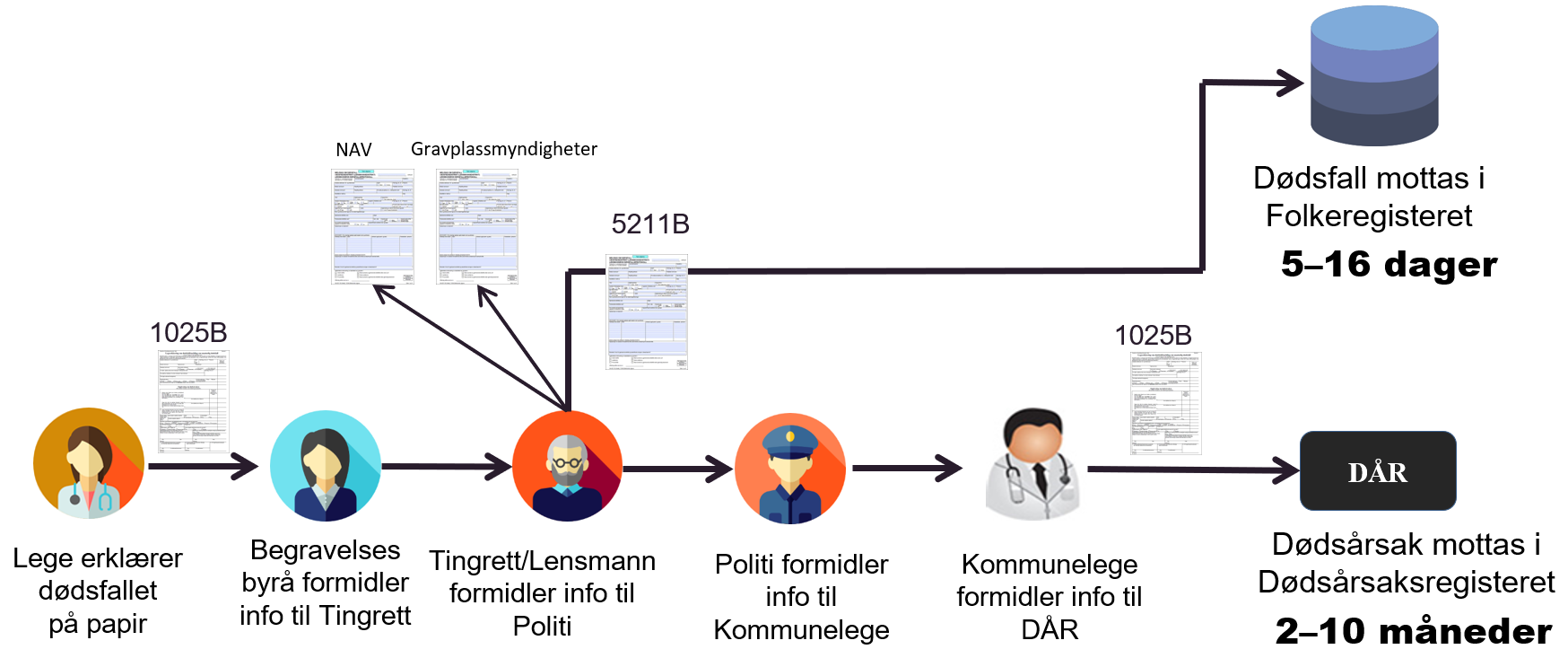 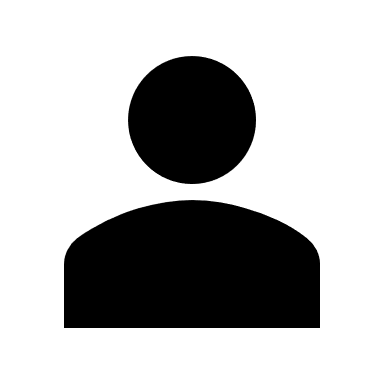 Pårørende
[Speaker Notes: Lege registrerer legeerklæring om dødsårsak (papirmelding)
PDF løsning på fleste sykehus
Håndskrevet i mange kommuner (ca. 50% av alle dødsmeldinger)

Tingrett mottar legeerklæringen – som oftest fra begravelsesbyrå

Tingrett registrerer dødsfallet på nytt (ny papirmelding)
Sender denne melding til Folkeregisteret 
Til NAV
Gravplassmyndigheter

Tingrett sender legeerklæringen til kommunelegen. 
Kommune legen sjekker og sender legeerklæringen til Dødsårsaksregisteret

Samme informasjon registreres manuelt i flere ledd
Medisinske data vises for aktører som ikke har hjemmel til å se dem.]
Om løsningen og arbeidsprosessene
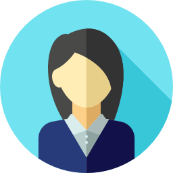 Modernisert prosess
Raskere – elektronisk transport uten mellomledd
Bedre kvalitet – én registrering med beslutningsstøtte
Bedre personvern – mindre informasjonsspredning og bedre sikkerhet
Begravelses-
byrå
< 1 dag
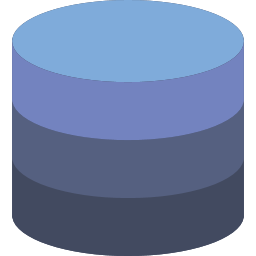 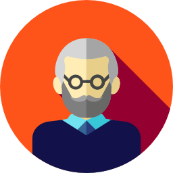 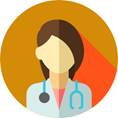 DÅR
Dødsårsak mottas i Dødsårsaksregisteret
Dødsfall mottas i Folkeregisteret
Lege erklærer dødsfallet 
elektronisk
Tingrett
< 1 dag
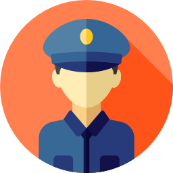 Politi/Lensmann
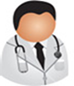 Kommunelege
Om løsningen og arbeidsprosessene
Overordnet plan for utprøving og innføring i kommunene
2019
2020
2022
2018
2021
Nasjonal innføring -  webløsning i kommuner
Utvidet utprøving
Lovpålagt elektronisk melding
Begrenset utprøving
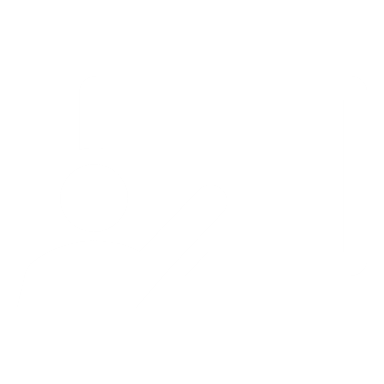 Prosjektslutt
Oppstart nasjonal innføring april 2020
Om løsningen og arbeidsprosessene
Hvordan finner lege løsningen?
Lenke til løsning: https://dodsmelding.nhn.no

Enkel teknisk tilrettelegging v/lokal IT i forkant
Pålogging via ID-porten (bruker HelseID)
Gode erfaringer med at løsningen gjøres tilgjengelig som ikon på skrivebord eller på verktøylinje i EPJ
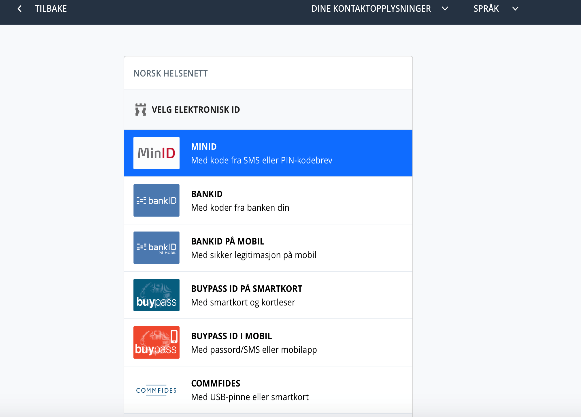 Elektronisk melding om dødsfall og dødsårsak
Om endringer i rutiner
Om endringer i rutiner
Endringer i rutiner
Informasjon om dødsfall kan hentes fra Folkeregisteret
Tingretten mottar ikke meldingen på papir når elektronisk løsning brukes. De kan slå opp i Folkeregisteret for å få bekreftet dødsfallet. Se mer informasjon på Norges Domstolers sider 
Gravferdsbyråene får ikke lenger kopi av legeerklæringen, men kan slå opp i Folkeregisteret for å få bekreftet dødsfallet.
Der legeerklæringen på papir har vært brukt i andre arbeidsprosesser, som for eksempel administrativ oppdatering av personstatus i EPJ-systemet, avslutte vederlagsberegning eller andre tjenester, må dette løses på nye måter som for eksempel internmelding via EPJ. Se mer informasjon om innføring på Norsk Helsenett sine sider
Om endringer i rutiner
Viktig informasjon til leger som bruker løsningen
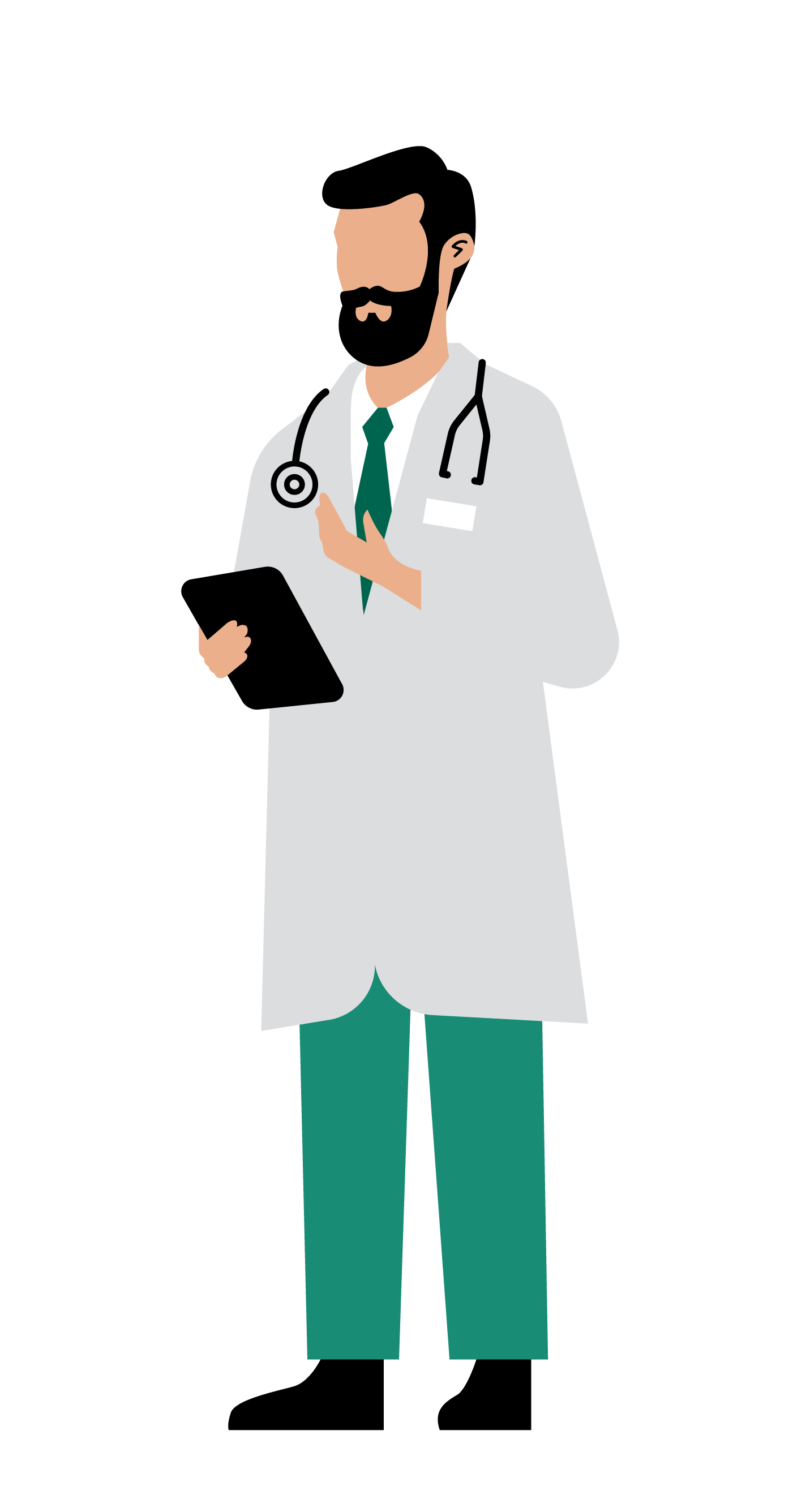 Melding om dødsfall/unaturlig død er hjemlet i helsepersonelloven § 36
Elektronisk innsending berører ikke legens journalføringsplikt, legeerklæringen er juridisk ikke del av pasientjournalen
Elektronisk innsending berører ikke legens plikt til å varsle politiet ved mistanke om unaturlig dødsfall
FHI – veiledning til leger: https://fhi.no/hn/helseregistre-og-registre/dodsarsaksregisteret/slik-skal-elektronisk-dodsmelding-fylles-ut/
Ved feilmeldt dødsfall: Logg deg inn i løsningen, søk opp personen som er feilmeldt og annuller dødsfallet
[Speaker Notes: Lenke til informasjon om meldeplikt og papirskjema: https://helsedirektoratet.no/publikasjoner/legeerklering-om-dodsfall-melding-om-unaturlig-dodsfall]
Om endringer i rutiner
Endringer i Dødsårsakforskriften påvirker kommuneoverlegens rolle
Fra 1.1.2022 skal melding om dødsfall og dødsårsak sendes elektronisk på meldingsformat fastsatt av Folkehelseinstituttet
Kommuneoverlegen har ikke lenger kontrollfunksjon for melding om dødsfall og dødsårsak.    Dette ansvaret er overført FHI. 
Innsyn til pårørende – gis i førsterekke av utstedende lege, evt FHI
Lovendringer ble vedtatt i juni 2019, endring i kommuneoverlegens rolle trådte i kraft 1.10.19.
Om endringer i rutiner
Rapporter til kommuneoverlegen
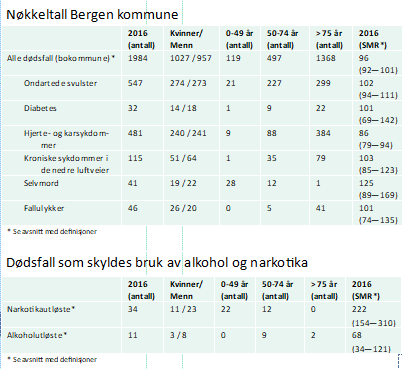 Får tilsendt statistikk-rapporter fra FHI på forespørsel, også indirekte identifiserbare opplysninger
Kan få innsyn i enkeltmeldinger fra FHI på forespørsel
Ingen elektronisk rapport- og innsynsløsning foreløpig blant annet fordi Norge mangler et kommuneoverlege-register
Elektronisk melding om dødsfall og dødsårsak
Her finner du mer informasjon
Her finner du mer informasjon
Mer informasjon?
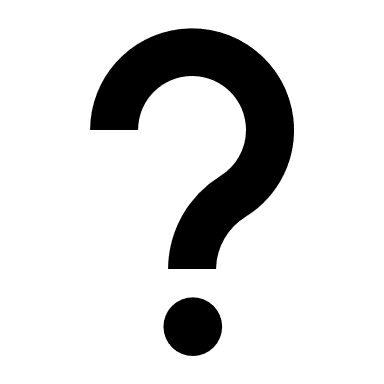 Folkehelseinstituttet har tilgjengeliggjort informasjon om utfylling av legeerklæringen på sine nettsider. 
Helsedirektoratet og Folkehelseinstituttet har publisert en nasjonal veileder som støtte til å utarbeide lokale rutiner. Les veilederen her på Norsk helsenett sine sider.
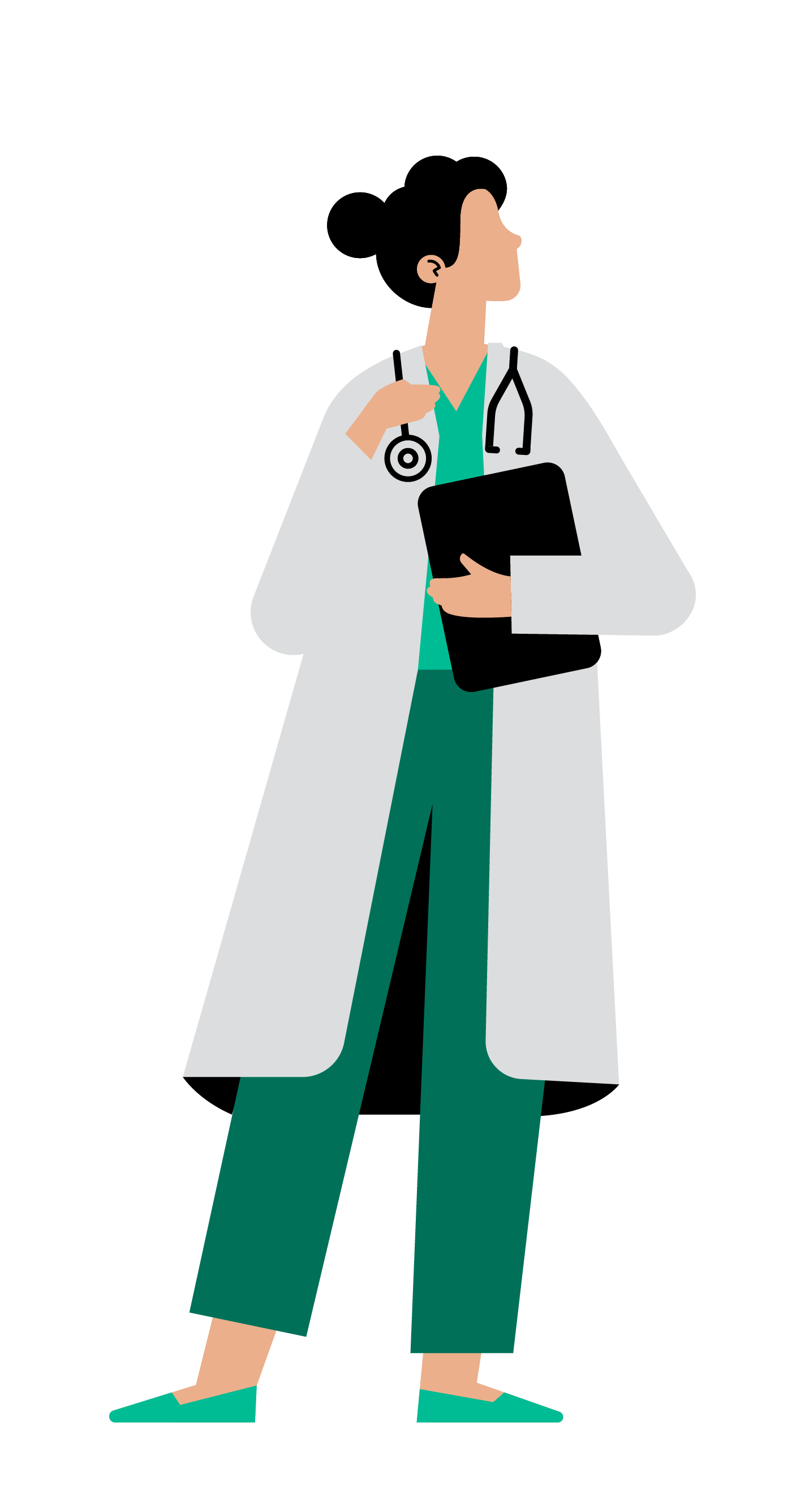 Her finner du mer informasjon
Spørsmål?
Tekniske spørsmål skal alltid rettes til lokal IT. Hvis lokal IT har tekniske spørsmål etter å ha lest teknisk dokumentasjon rettes de til NHN på telefon 24 20 00 00 eller kundesenter@nhn.no  
Helsefaglige spørsmål fra leger eller kommuneoverleger rettes til FHI: edar@fhi.no